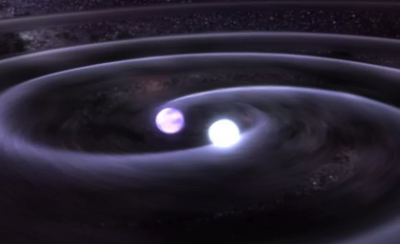 Double Degenerates
WD + WD, WD + NS, NS + NS, BH + … etc
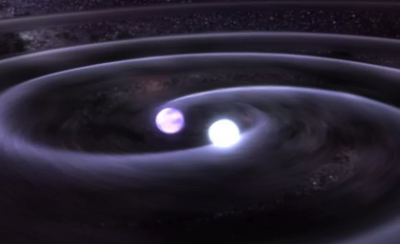 Double Degenerates
WD + WD, WD + NS, NS + NS, BH + … etc
White dwarfs – best known and most observed, SN
Composition
Equation of state 
Mass-Radius relation
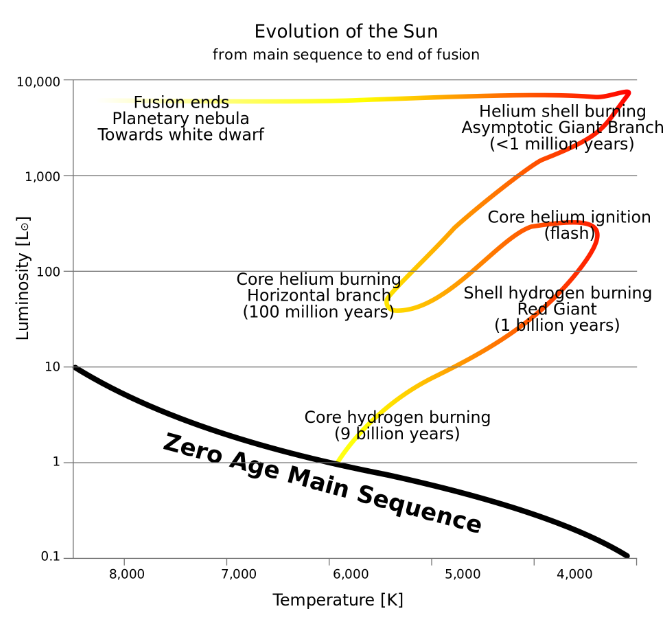 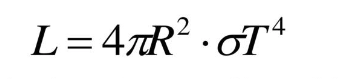 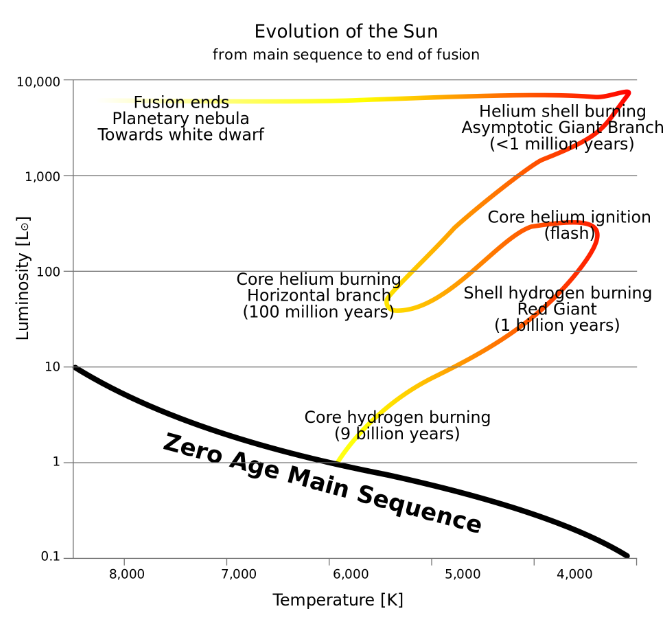 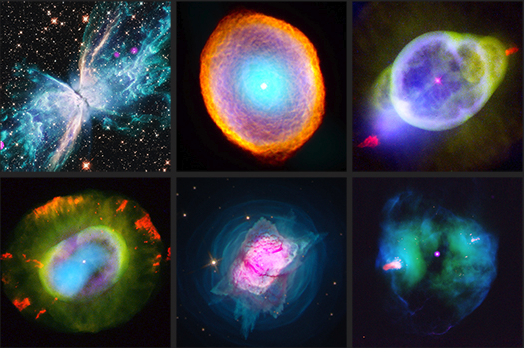 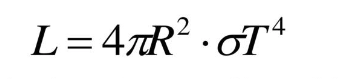 < 1.5 solar mass -> pp-fusion chain   T^4
> 1.5 solar mass -> CNO-fusion chain     T^16
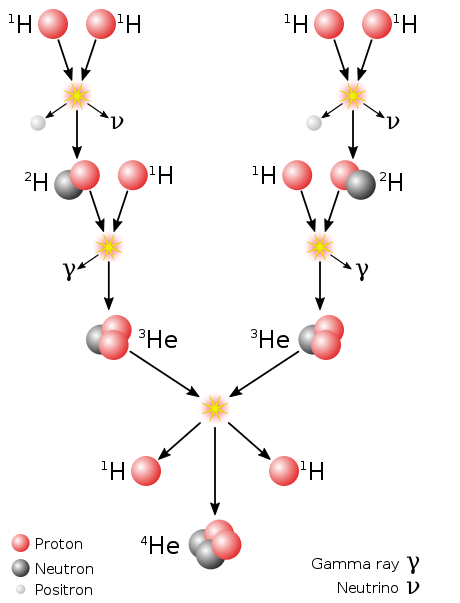 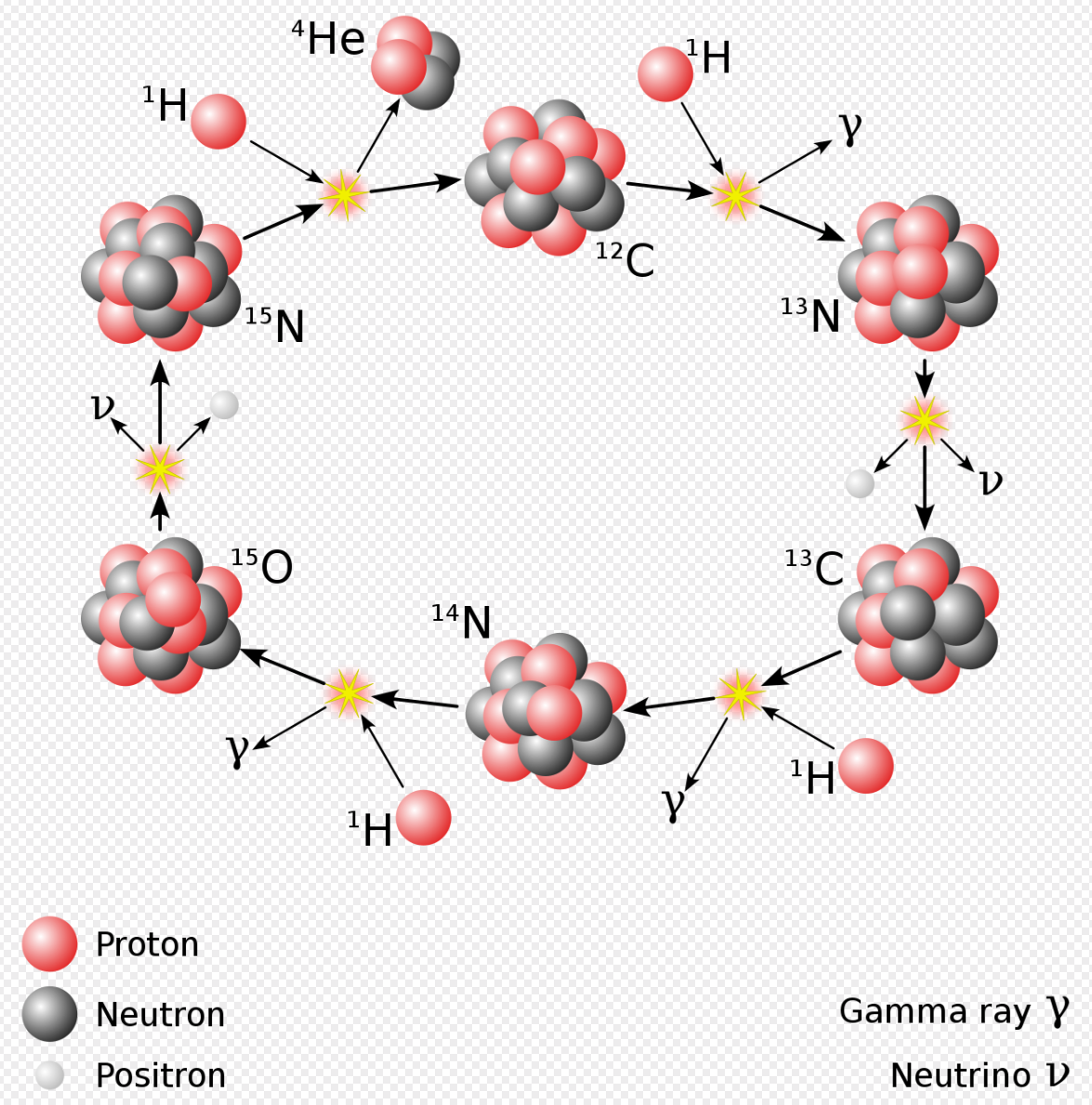 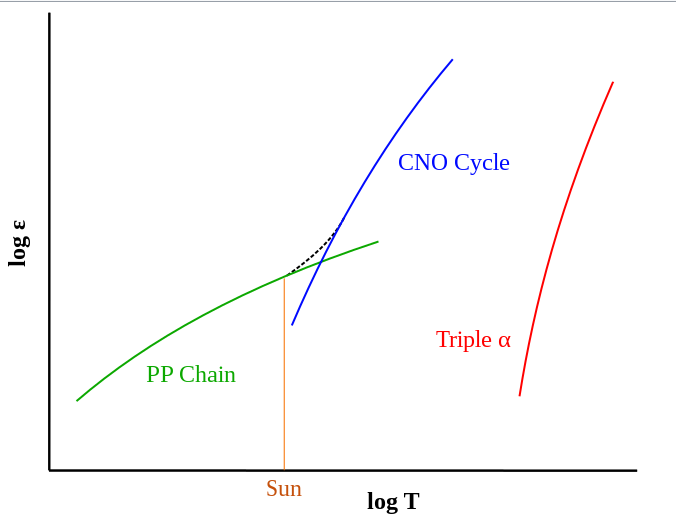 T16
Fusion
efficiency
He burning
Horizontal
branch
T4
M<0.85Msun
ZAMS > Universe age
Small Mass
Large Mass
Triple alpha
He burning around core during Horizontal branch
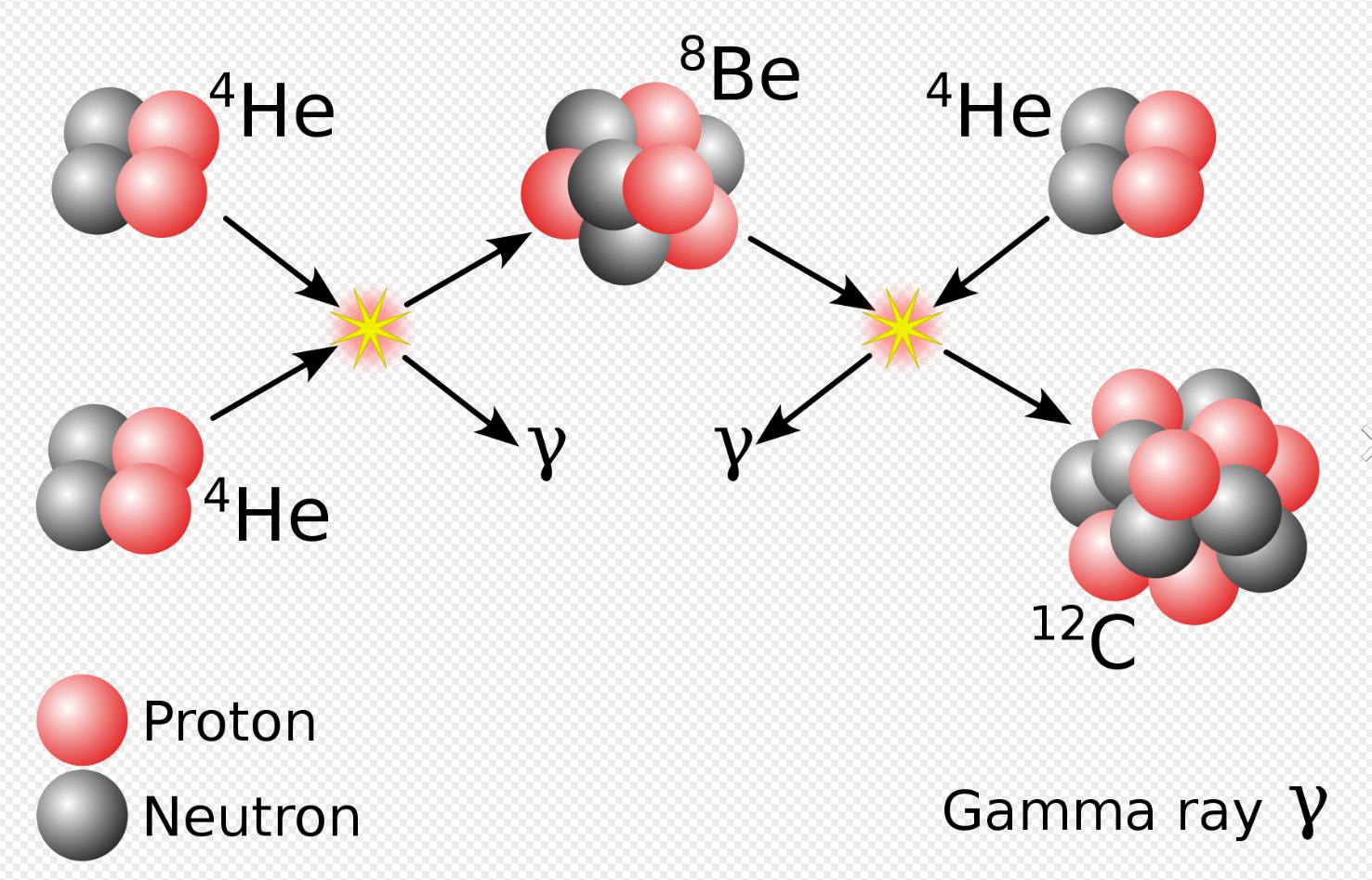 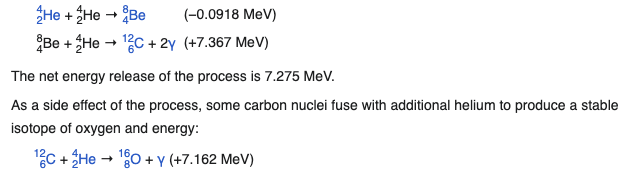 C/O/Ne/Mg/Si -> Fe
Normal Stellar cores are ideal gases -> equation of state:
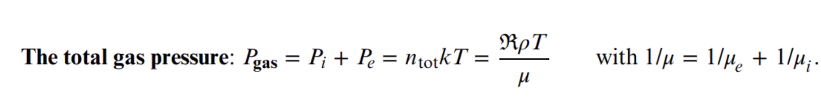 Stable temperature
Balance between gravity and gas pressure
Post AGB
C/O core
Fusion stops (low mass stars)
Temperature drops (cools)
Pressure decreases
Core contracts
BUT density increases (> 1000kg/cm^3)
> 8 solar masses -> carbon burning
Leads to Degeneracy where ideal gas law no longer applies
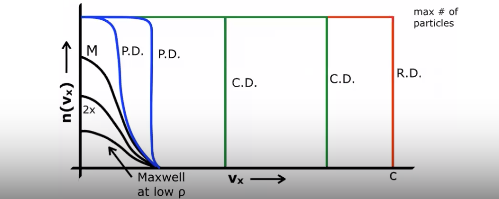 Momentum distribution
Degeneracy Pressure
Quantum mechanics:
Pauli exclusion principle (no 2 identical fermions in same phase space) 
Heisenberg uncertainty principle (increase momenta as density increases)
No longer depends on temperature
Electron pressure for complete degeneracy:
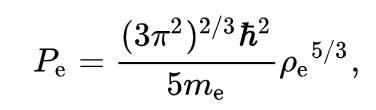 Electrons: brown dwarfs, white dwarfs
Neutrons: Neutron stars
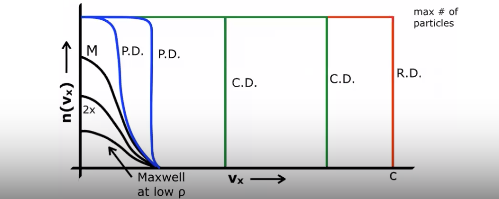 P.D. = Partial Degeneracy
C.D. = Complete Degeneracy
R.D. = Relativistic Degeneracy
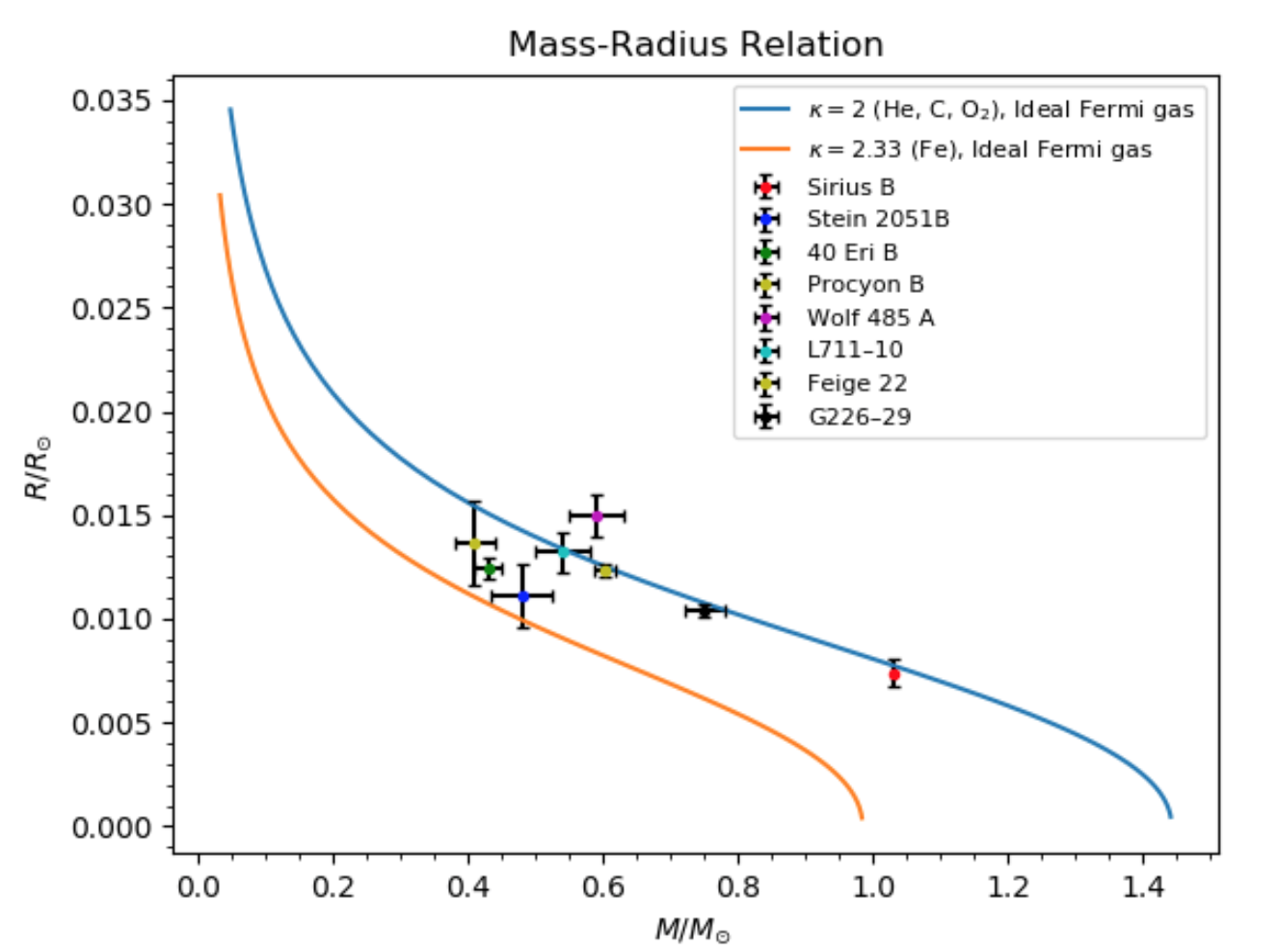 Accretion systems:
-WD gains mass > 1.44 Solar
-Collapse to NS
-SN Ia – ignition of Carbon

Else WD cools over billions 
of years – crystallizes
Chandrasekhar Limit
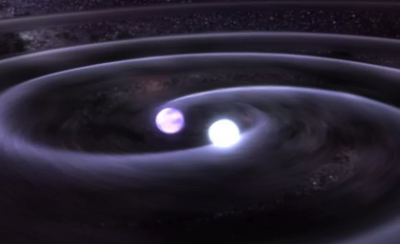 Double degenerates





SN type Ia
LISA sources
Survivors of stellar evolution
Helium white dwarfs
Detached or interacting (AM CVn)
Direct Impact
Accretion disc
Masses (WD radius)
Orbital periods
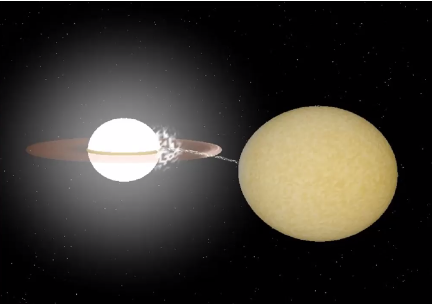 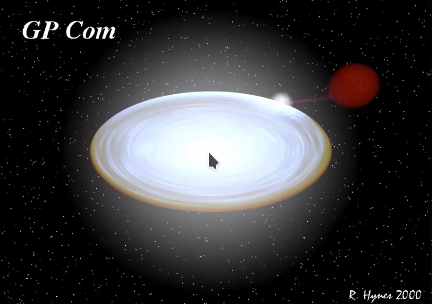 SDSS J0651 detached binary
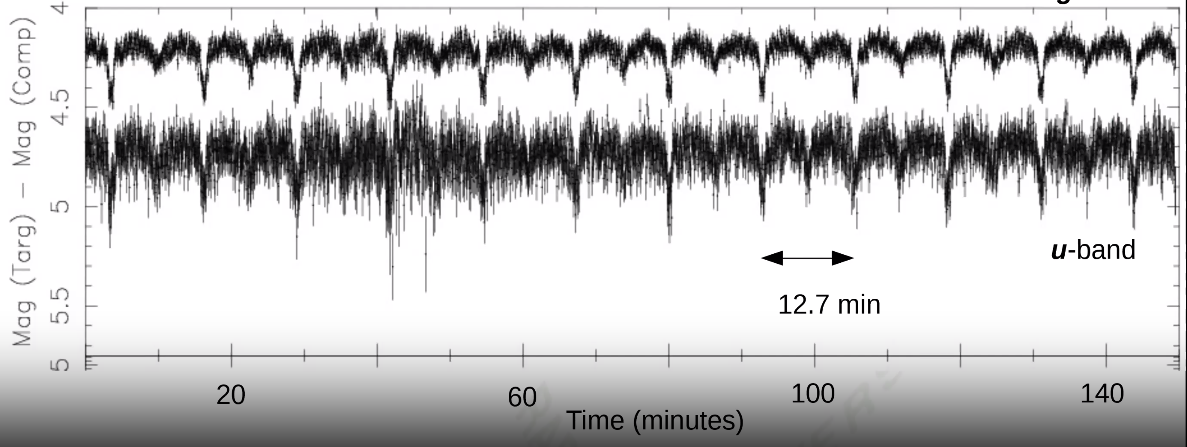 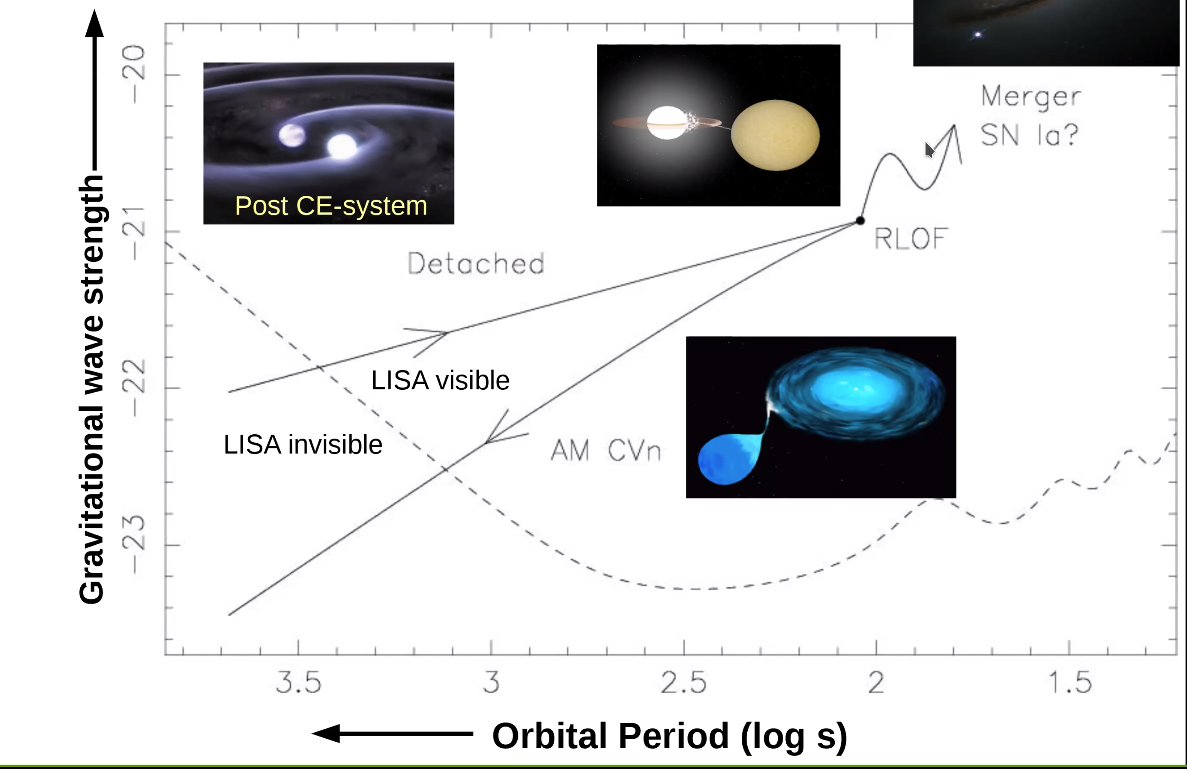 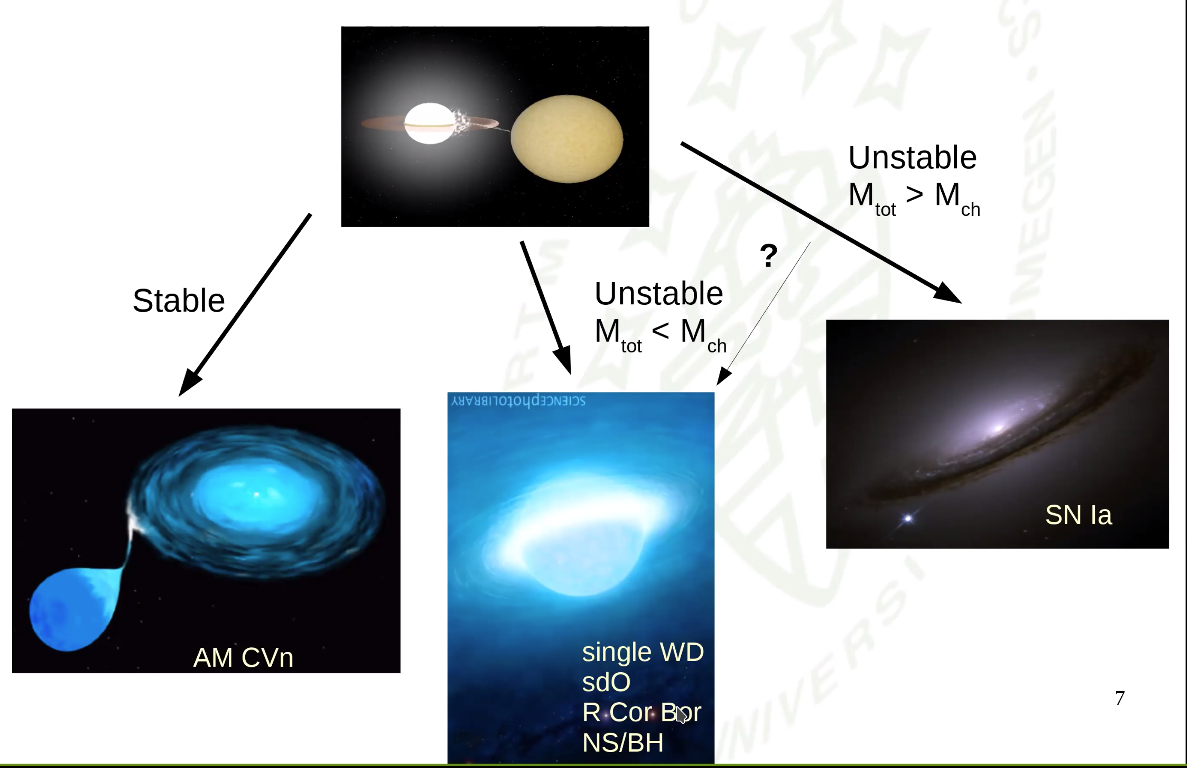 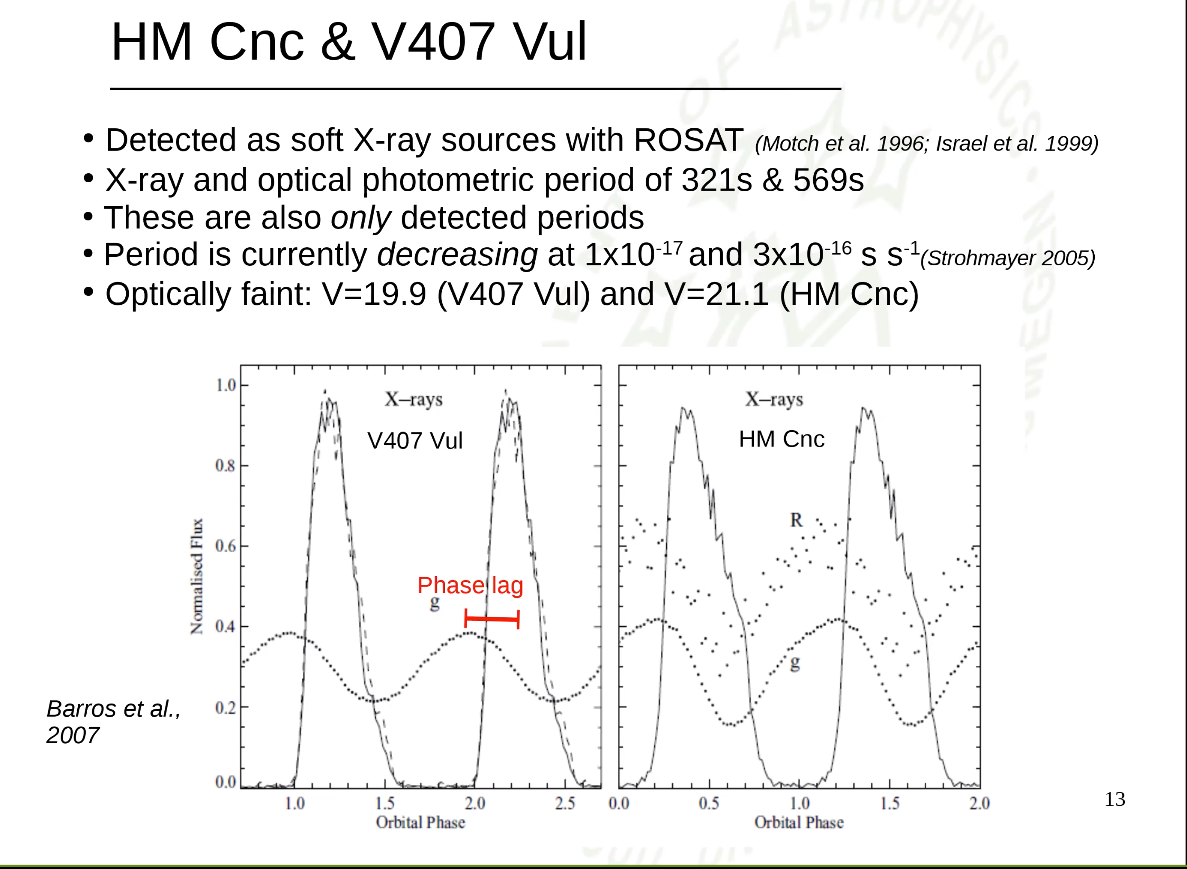 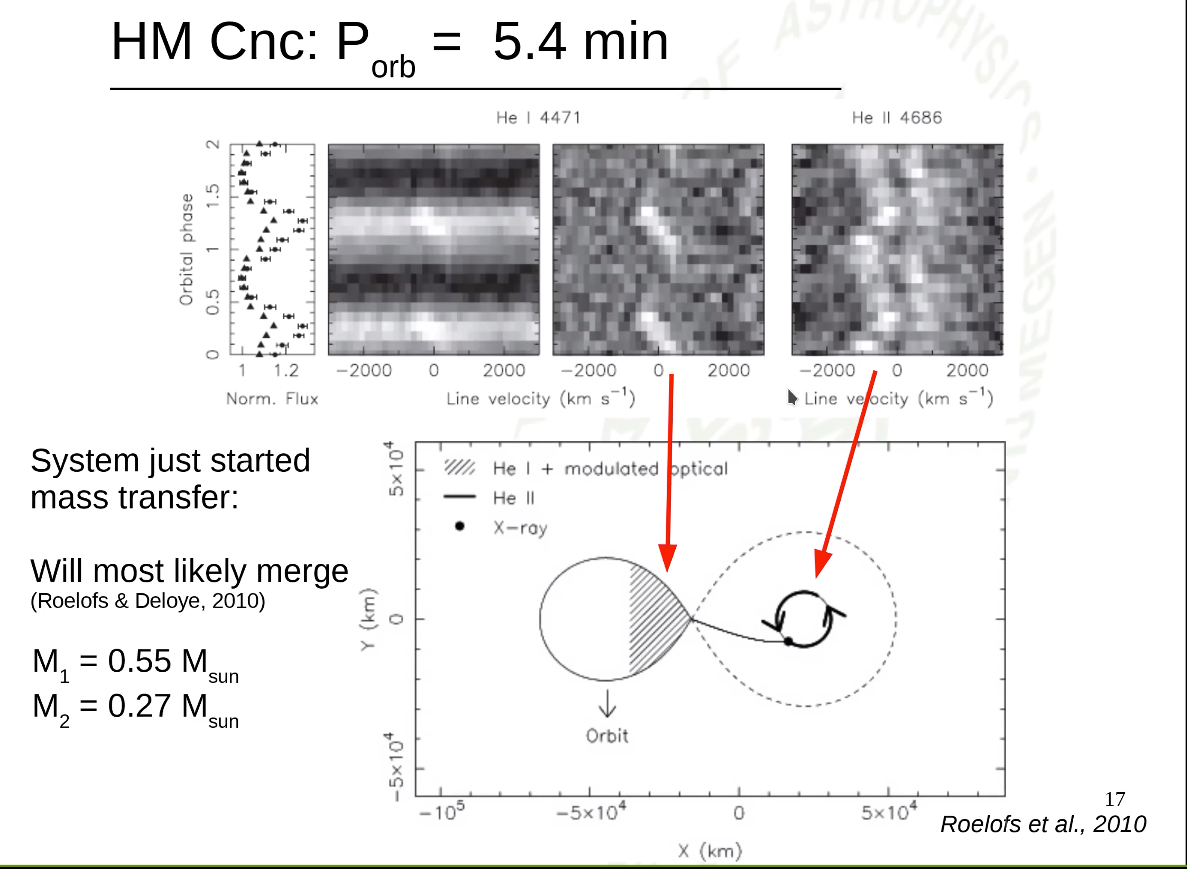 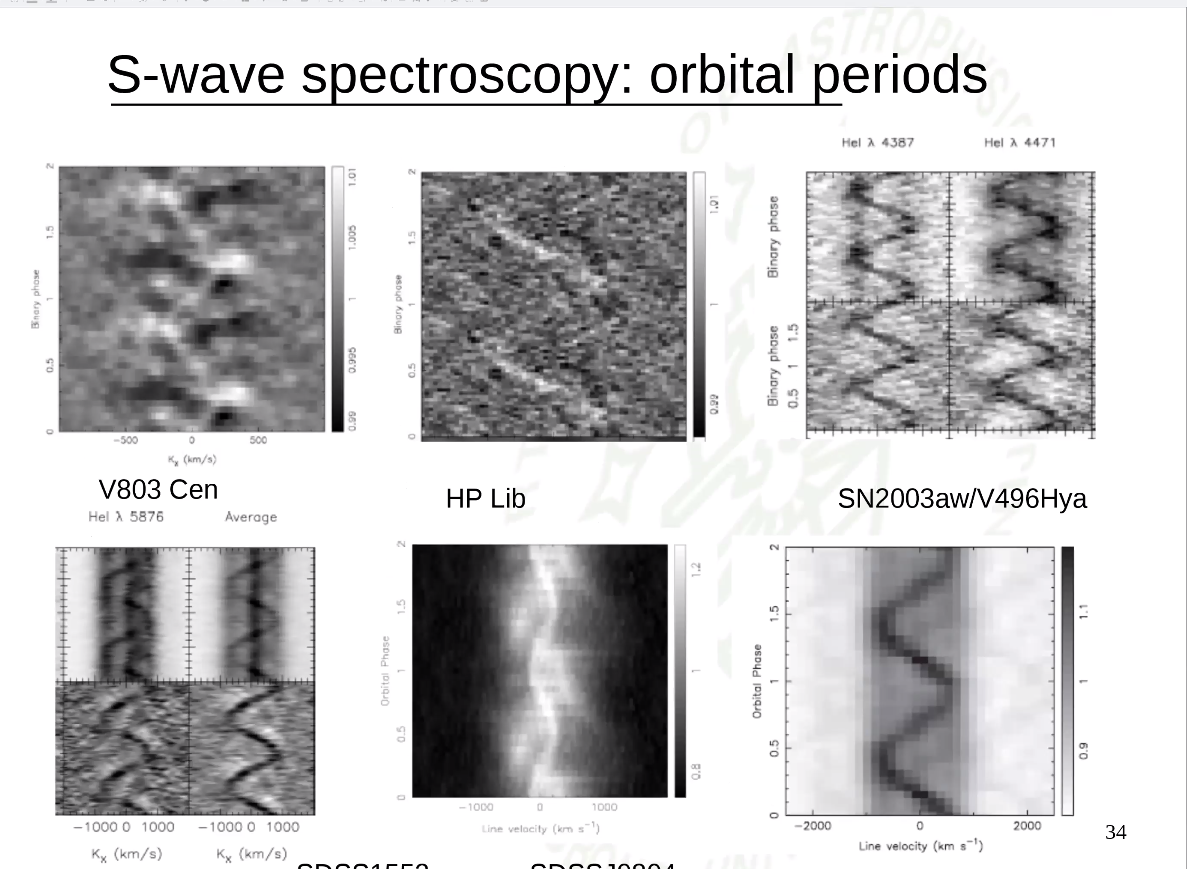